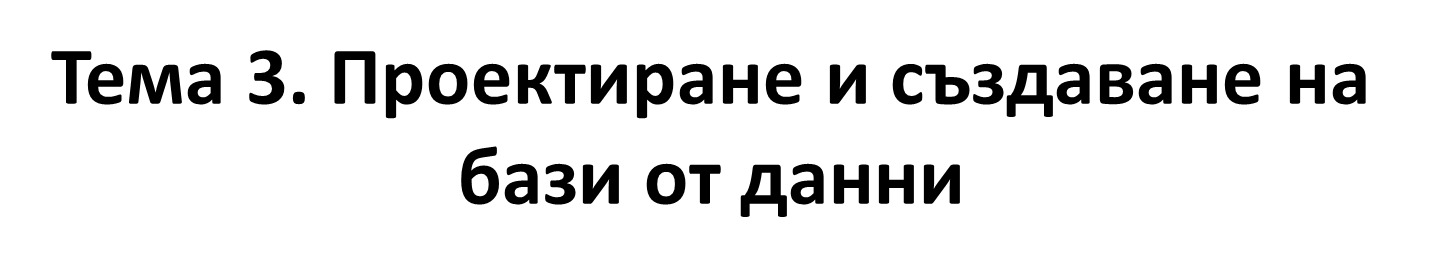 Урок 47. Създаване на начална форма в база от данни
(упражнение)
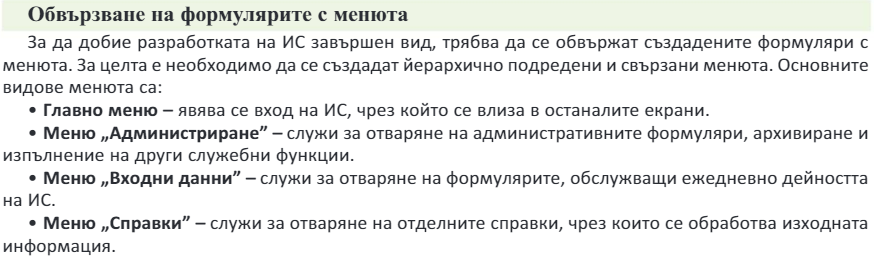 1. Създаване на начална форма
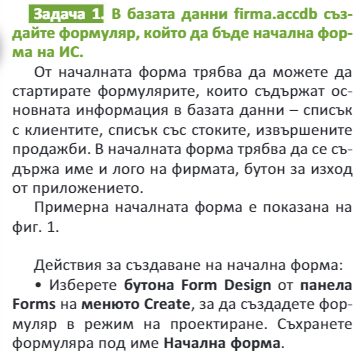 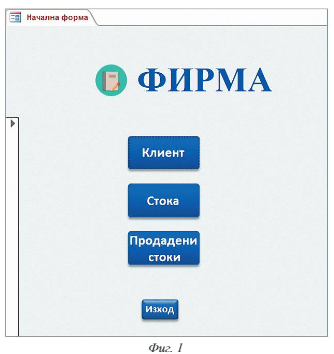 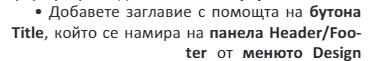 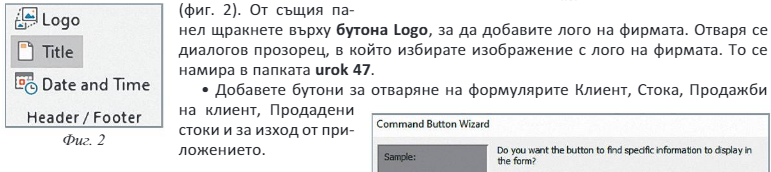 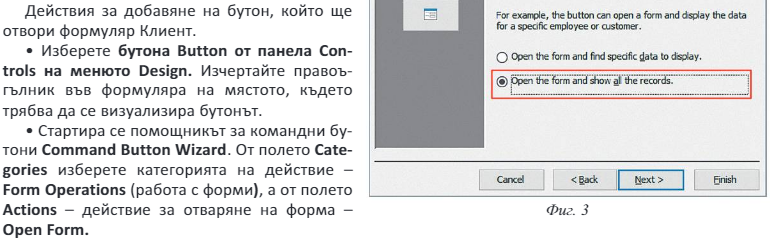 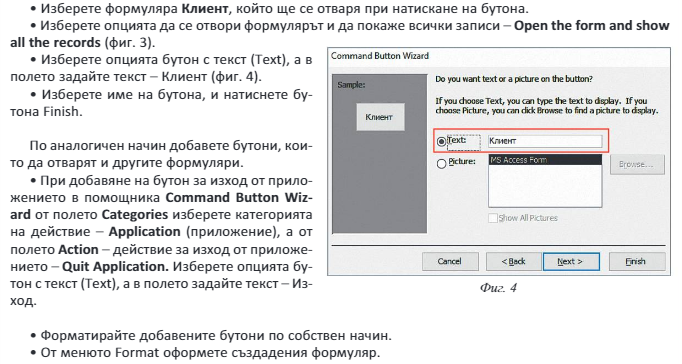 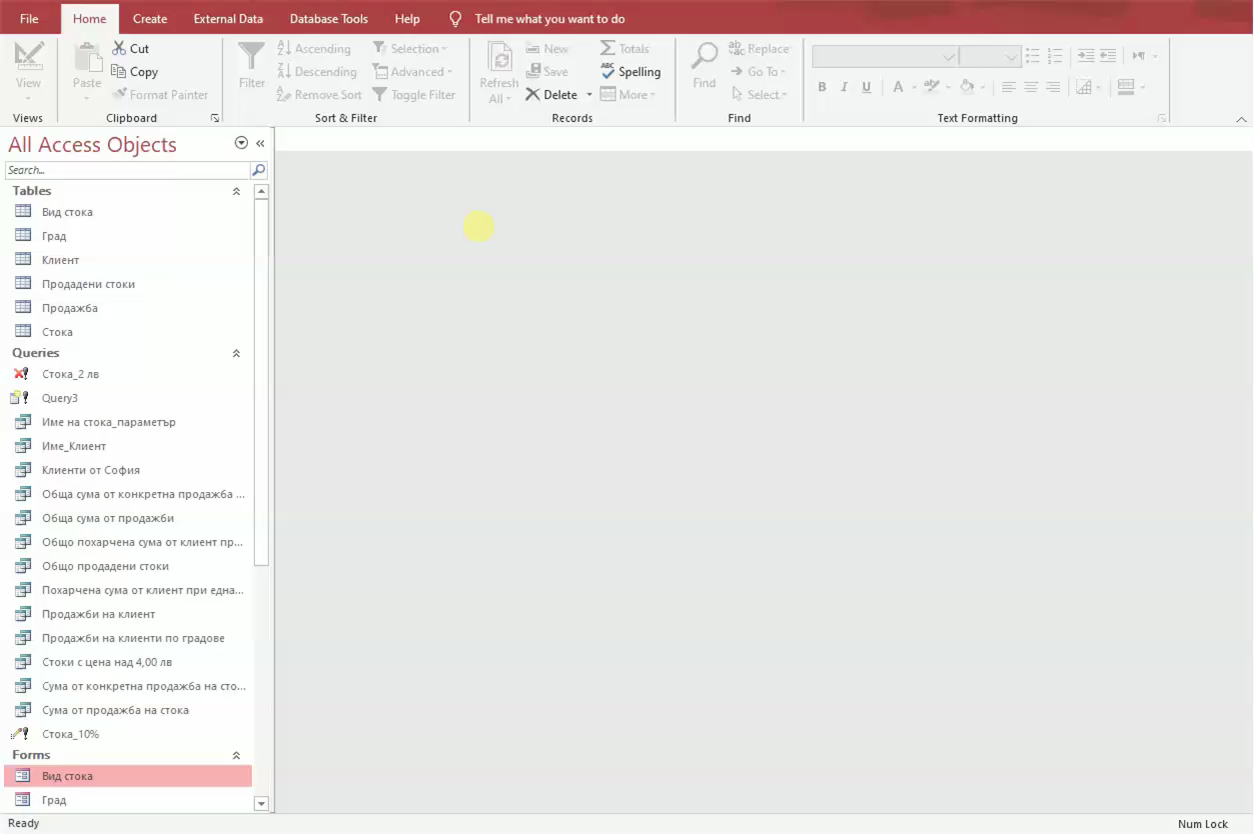 2. Настройки за визуализация на БД
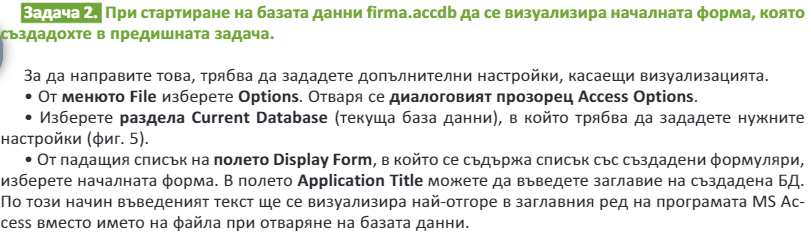 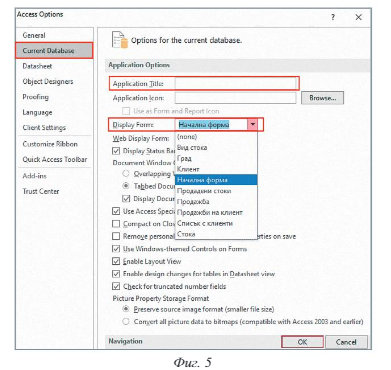 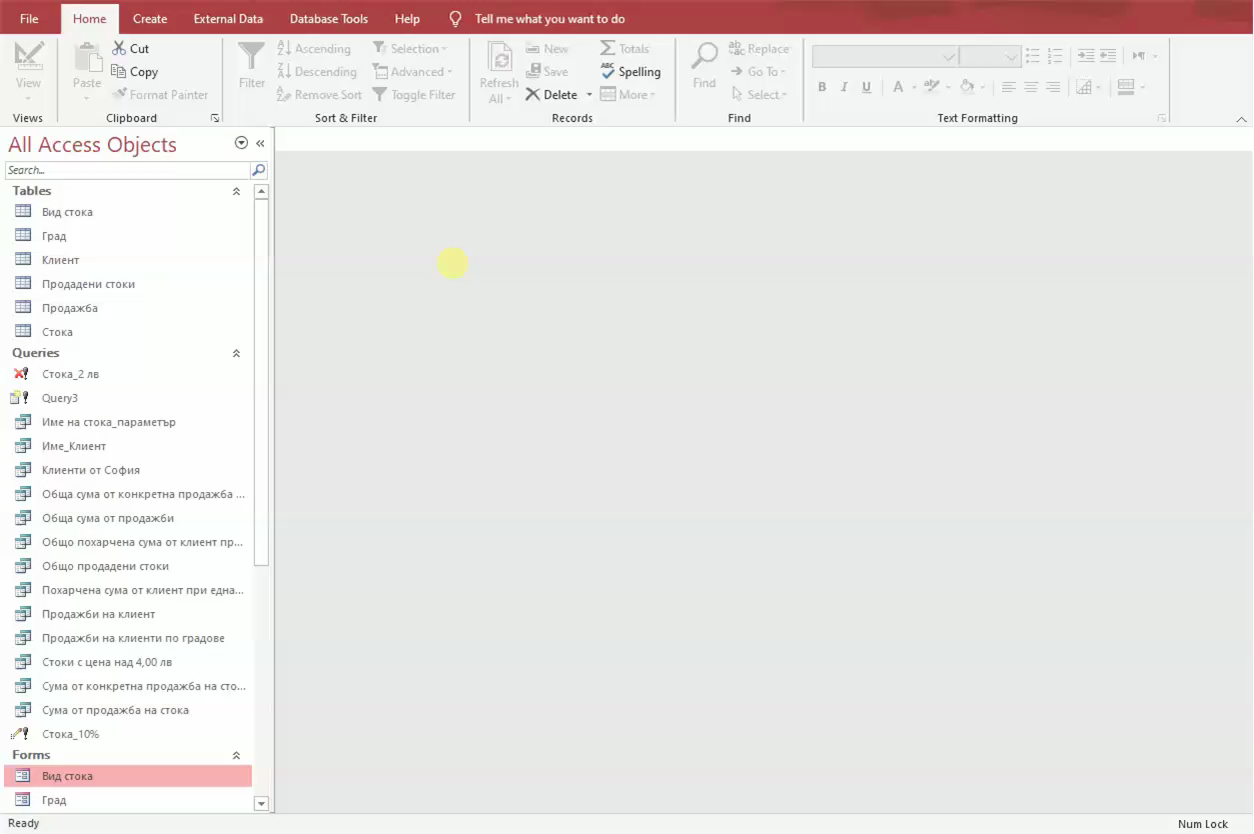